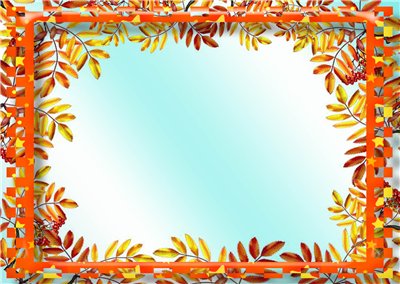 Найди кошку?
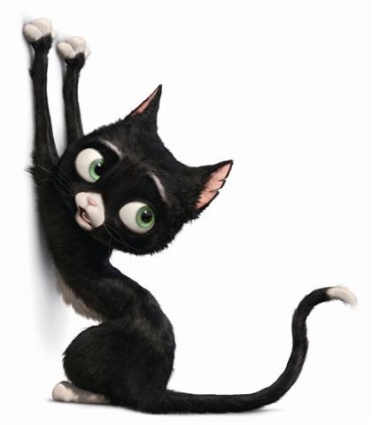 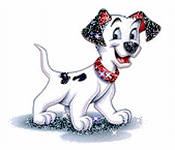 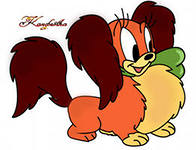 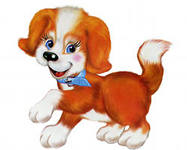 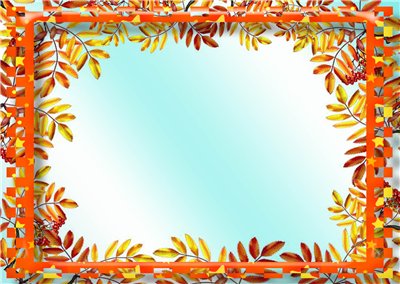 НЕТ
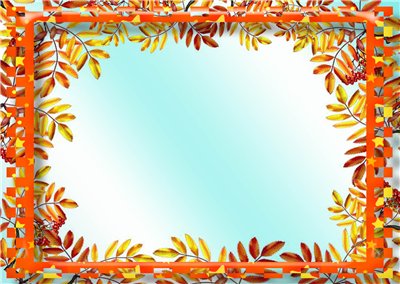 ДА
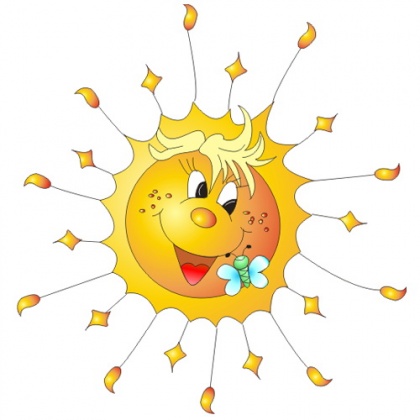 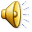 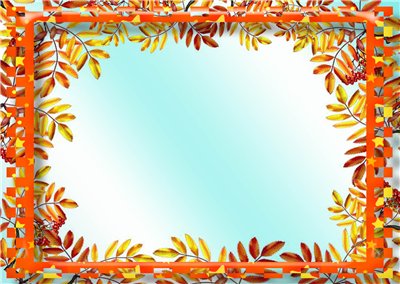 Найди высокую ёлку?
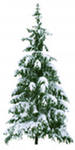 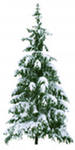 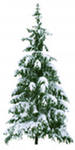 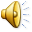 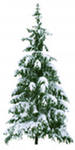 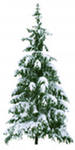 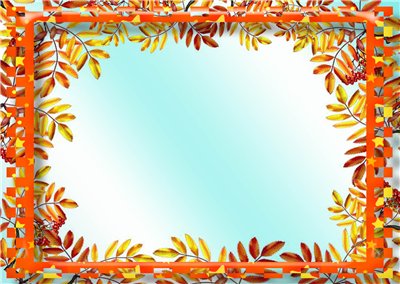 Не высокая ёлка.
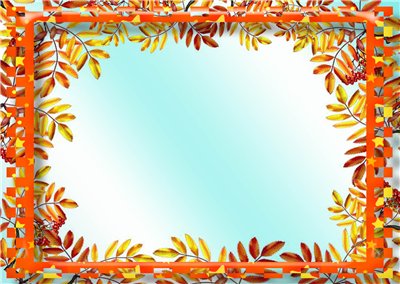 Высокая ёлка
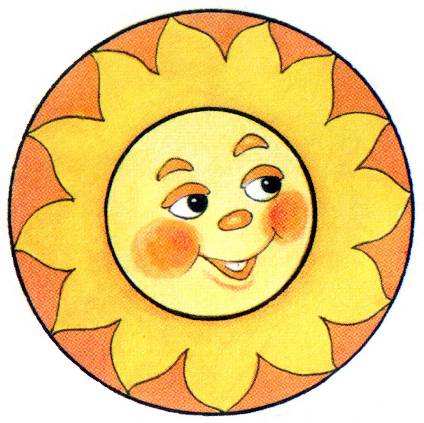 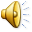 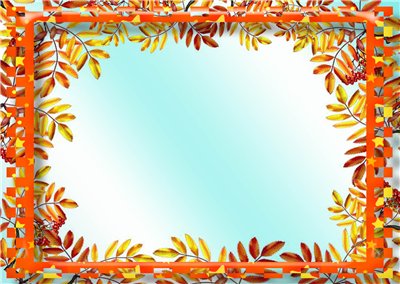 СПАСИБО!
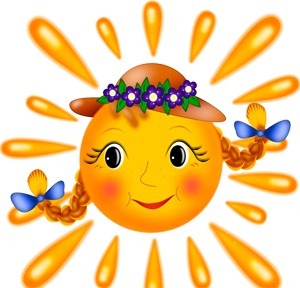